Развитие связной речи у дошкольников с использованием приёма моделирование
«Учите ребенка каким-нибудь неизвестным ему пяти словам – он будет долго и напрасно мучиться, но свяжите двадцать таких слов с картинками, и он их усвоит на лету» 						К.Д. ушинский
Актуальность .
В настоящее время у детей наблюдаются такие проблемы, как скудный словарный запас, неумение согласовывать слова в предложении, несовершенно логическое мышление. 
А ведь они – результат плохо развитой памяти. Задача – стимулировать развитие всех видов памяти ребенка - сегодня одна из важнейших.
Мнемотехника  — совокупность специальных приёмов и способов, облегчающих запоминание нужной информации и увеличивающих объём памяти путём образования ассоциаций(связей). Википедия
Цели обучения мнемотехнике: 
формирование ассоциативного мышления; 
развитие зрительной и слуховой памяти;
 развитие зрительного и слухового внимания; 
развитие воображения.
Основные задачи мнемотехники: 
развивать общие способности на основе различных видов памяти, мышления, воображения;
осваивать методы и приёмы запоминания, их осознанное применение;
способствовать психофизиологической и интеллектуальной  подготовке к школе;
обучать запоминанию на основе интеллектуального тренинга.
Мнемотаблица  - схема в которой заложена определенная информация. 
Суть мнемосхемы заключается в следующем: на каждое слово или маленькое словосочетание придумывается картинка (изображение); таким образом 
весь текст зарисовывается схематично, глядя на эти схемы - рисунки ребенок легко запоминает информацию.
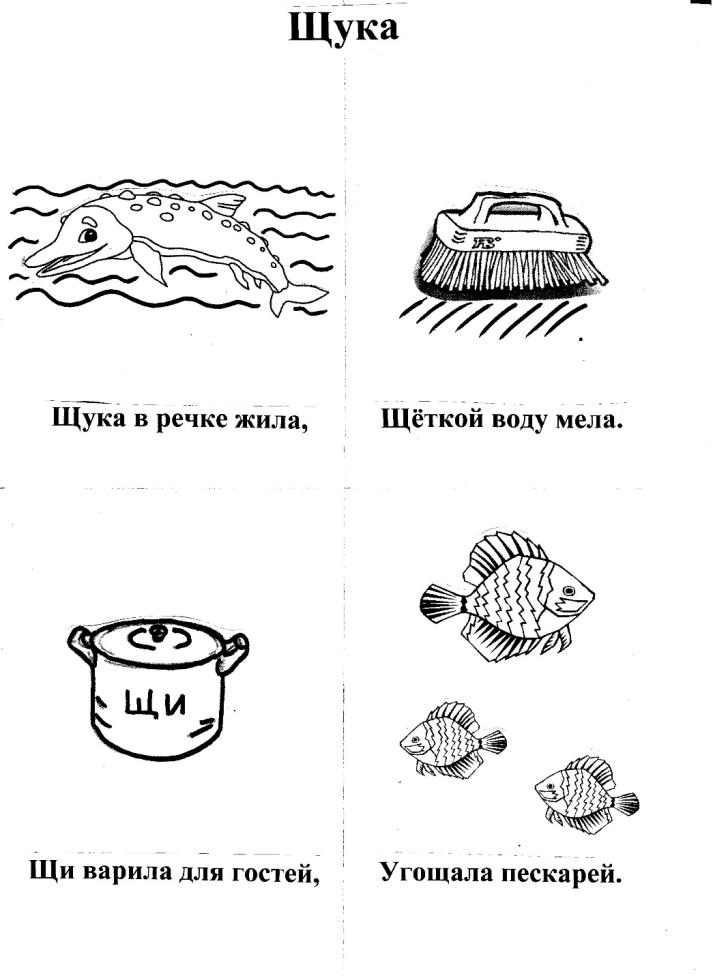 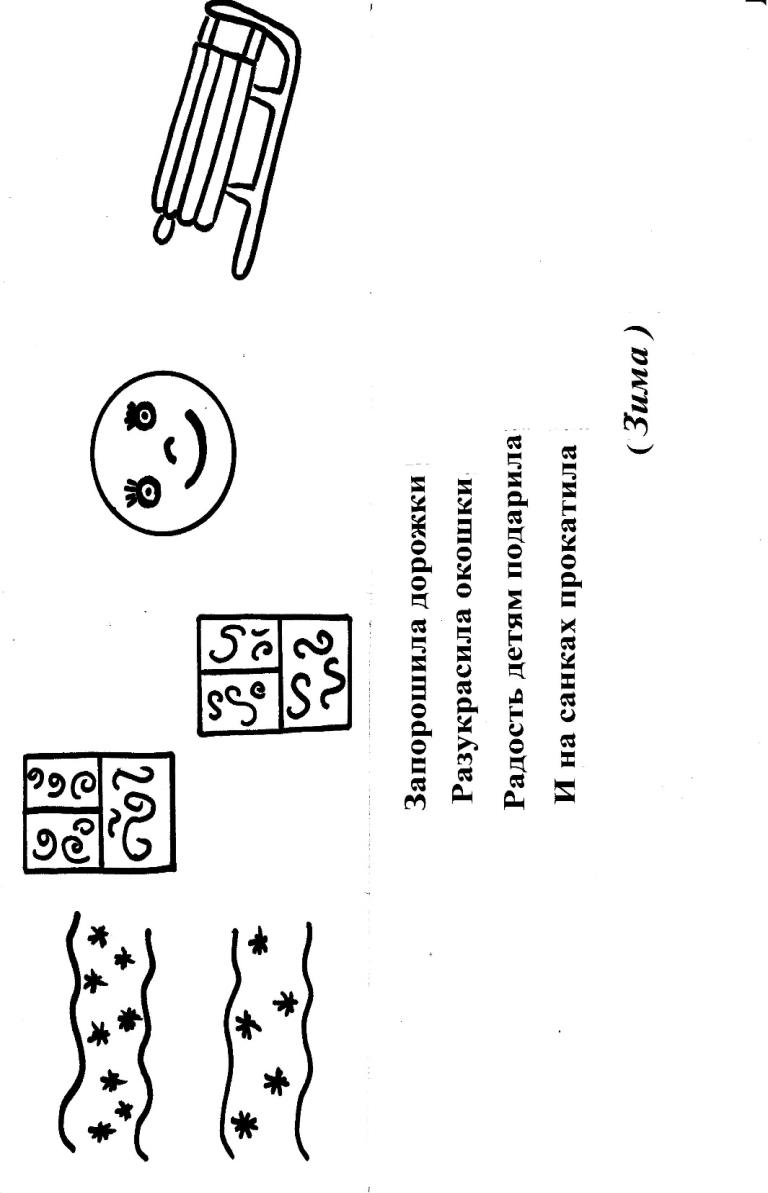 Изображения на мнемотаблице можно располагать
На одной полосе бумаги
Запорошила дорожки
Разукрасила окошки
Радость детям подарила
И на санках прокатила
На отдельных листах или карточках
Звезда
Дом
Солнце
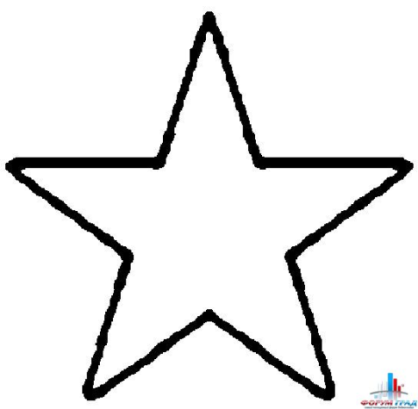 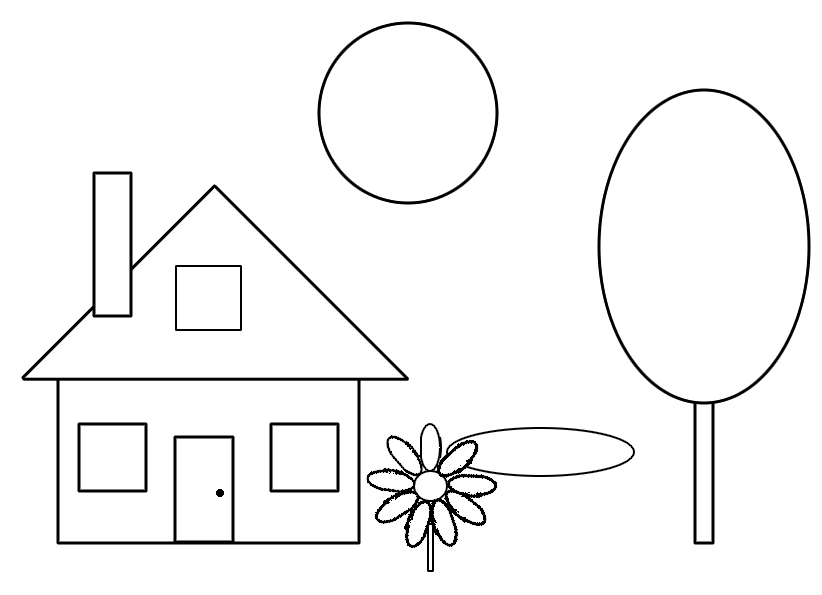 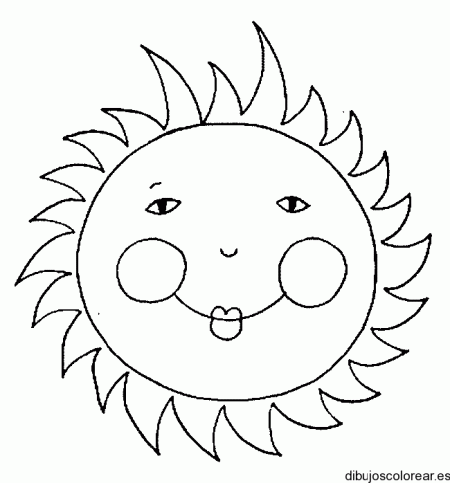 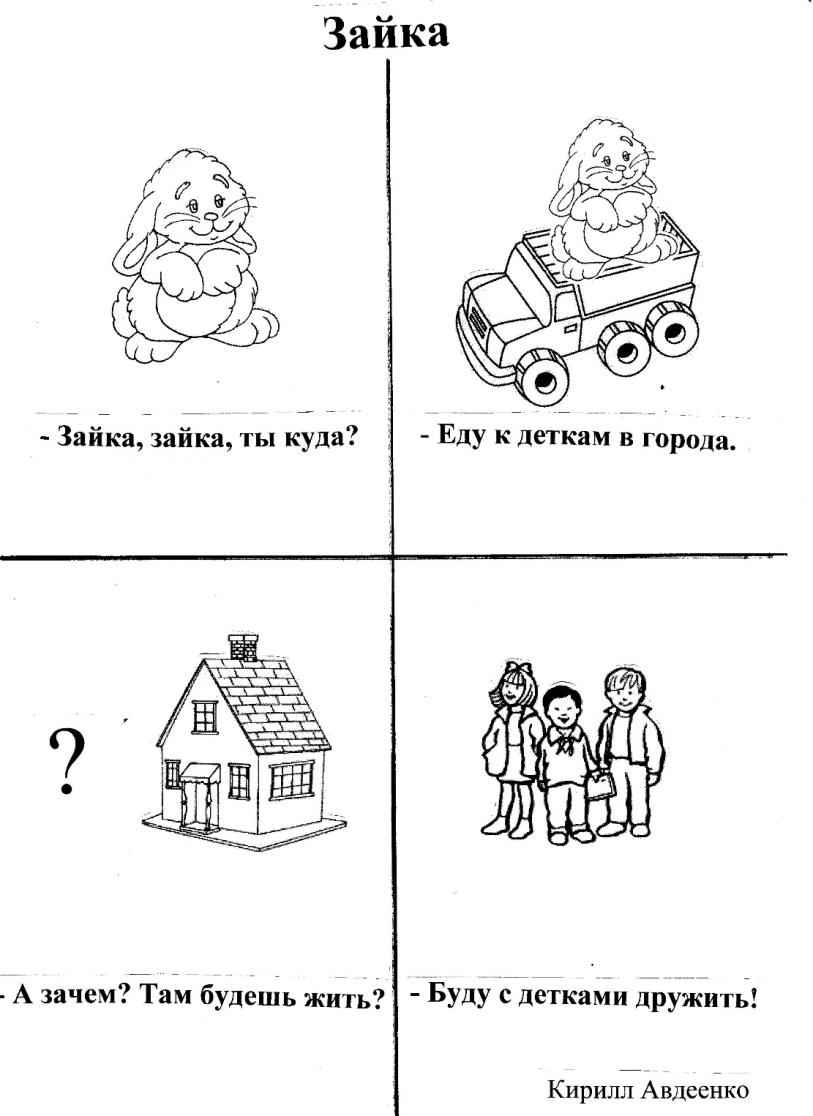 На одном листе , поделив его на несколько частей (таблица)
Требования к мнемотаблицам
Модель должна отображать обобщенный образ предмета
Раскрывать существенное в объекте
Замысел по созданию модели следует обсуждать с детьми, чтобы она была им понятна
Этапы работы при заучивании стихотворений с  дошкольниками
Чтение стихотворения
Беседа по содержанию, разбор новых слов
Рассматривание готовой таблицы (созданной взрослым)
Чтение стихотворения взрослым с опорой на символы
Рассказывание стихотворения с опорой на символы самими детьми с небольшой помощью взрослого
Самостоятельное рассказывание стихотворения детьми с опорой на схему.
С помощью мнемотаблиц удается:
Вызвать интерес к заучиванию стихов
Развивать память, речь, мышление, воображение
Развивать творчество
Увеличивать круг знаний об окружающем мире
Преодолевать робость , застенчивость, стеснительность детей